كلية العلوم الاقتصادية التجارية وعلوم التسييرالسنة ثانية – علوم التسييرمقياس الفساد وأخلاقيات الأعمالالمحاضرة رقم (11)
المدونات الأخلاقية في منظمات الأعمال
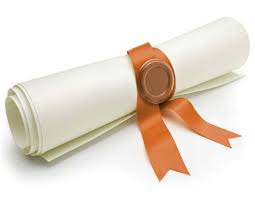 1- أخلاقيات المهنة : 
و يجسدها السلوك الأخلاقي القويم  من خلال عدد من العناصر منها: 
* الصيانة وحماية النفس عن الحاجة والتذلل للآخرين. (عزة النفس) عز نفسك تجدها ومن هانت عليه نفسه تراها على الناس أهون
*المؤازرة وتقديم العون للآخرين. )معنى الحياة تولستوي)
*الاعتدال في المواقف. (نبذ التطرف)
* الاعتراف بالخطـأ والقدرة على تغيير المواقف (قول الشافعي) 
*الصفح والاعتذار والتسامح. (اذهبوا فانتم الطلقاء)
2- تصاريح قيم الشركة. 

و تتضمن قيم الشركة المقدمة لصورة ملخصة عن أولوياتها للجمهور والمجتمع وأصحاب المصالح وحتى العاملين بها.
 Sony مثلا شركة
الارتقاء بالثقافة اليابانية والمكانة الوطنية .
أن تكون ريادية لا تتبع الآخرين ،  أعمل المستحيل 
تشجيع القدرة والإبداع الفرديين
3- المدونات الأخلاقية: 
هي وثيقة تصدرها المنظمة تتضمن مجموعة القيم والمبادئ التي تلتزم بها المؤسسة. 
وهي تتضمن عموما المبادئ الاساسية وحقوق وواجبات الاعضاء. 
أسس العديد من المهنيين مدونات اخلاقية خاصة بمهنهم كالاطباء، المهندسين المعماريين، المحامين، الموثقين، الصيادلة، المحضرين القضائيين، القضاة، الصحفيين، الجامعة.... 
ماذا عن السياسين؟؟؟
4-أنواع المدونات : 
يمكن الحديث هنا عن نوعين أساسيين هما : 
المدونة الأخلاقية القائمة على أساس الإذعان والتي يتم فيها التركيز على الجوانب القانونية والمعايير التي تمنع السلوك اللاأخلاقي . 
المدونات القائمة على أساس النزاهة والاستقامة : وهي التي تعمل على تعزيز القيم التنظيمية وخلق بيئة ومناخ يدعم السلوك الأخلاقي القويم.
5- عيوب وسلبيات المدونات الأخلاقية: 

Le décalage entre le discours et les faits
فالمدونة الأخلاقية معرضة لأن تكون مجرد شعارات براقة مرفوعه لتلميع صورة الشركة ، دون أن تقدم صورة حقيقيته لواقع الممارسات داخل الشركة. Total